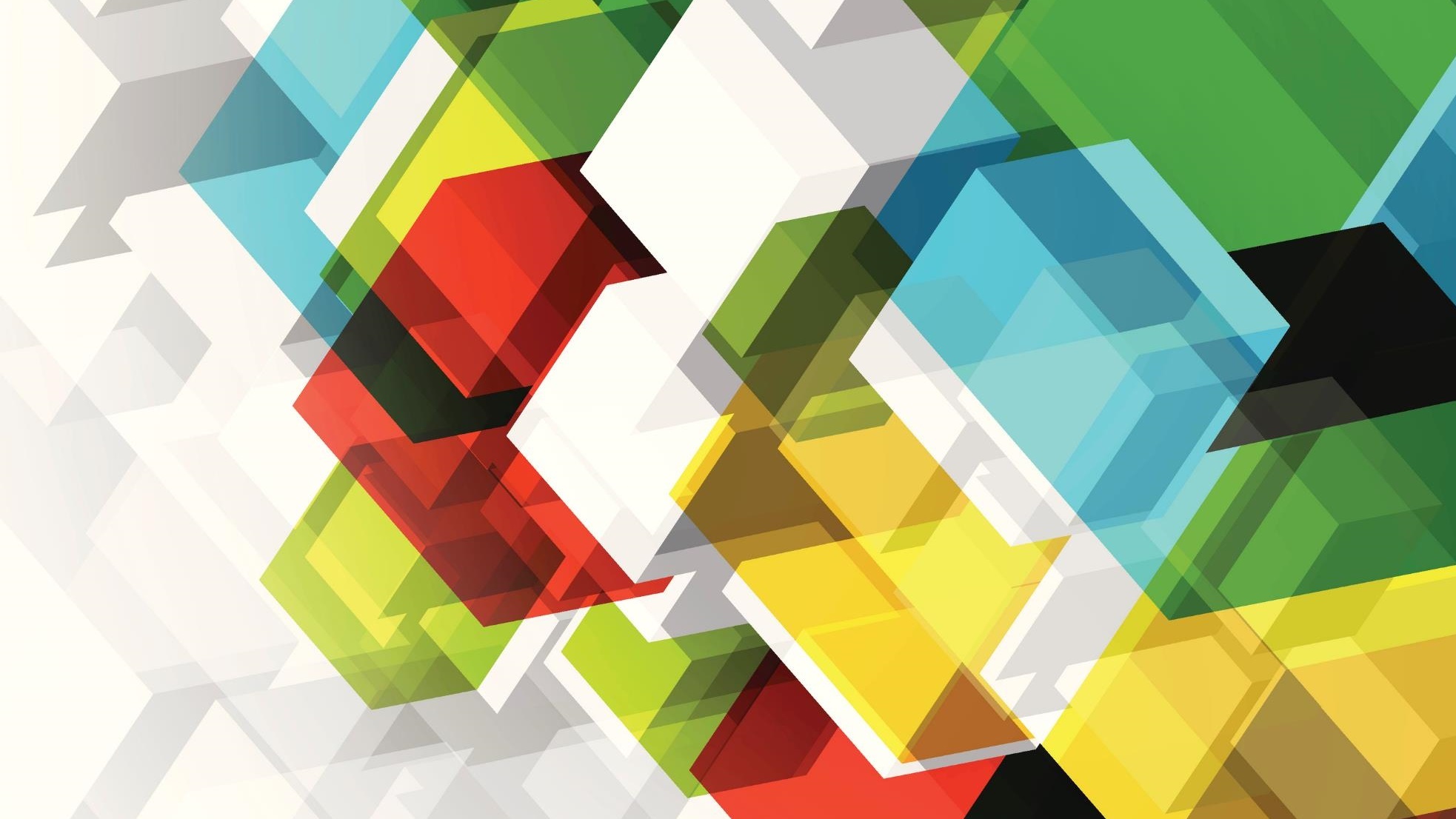 Независни и зависни сложени реченици
МАКЕДОНСКИ ЈАЗИК 
VIII ОДД
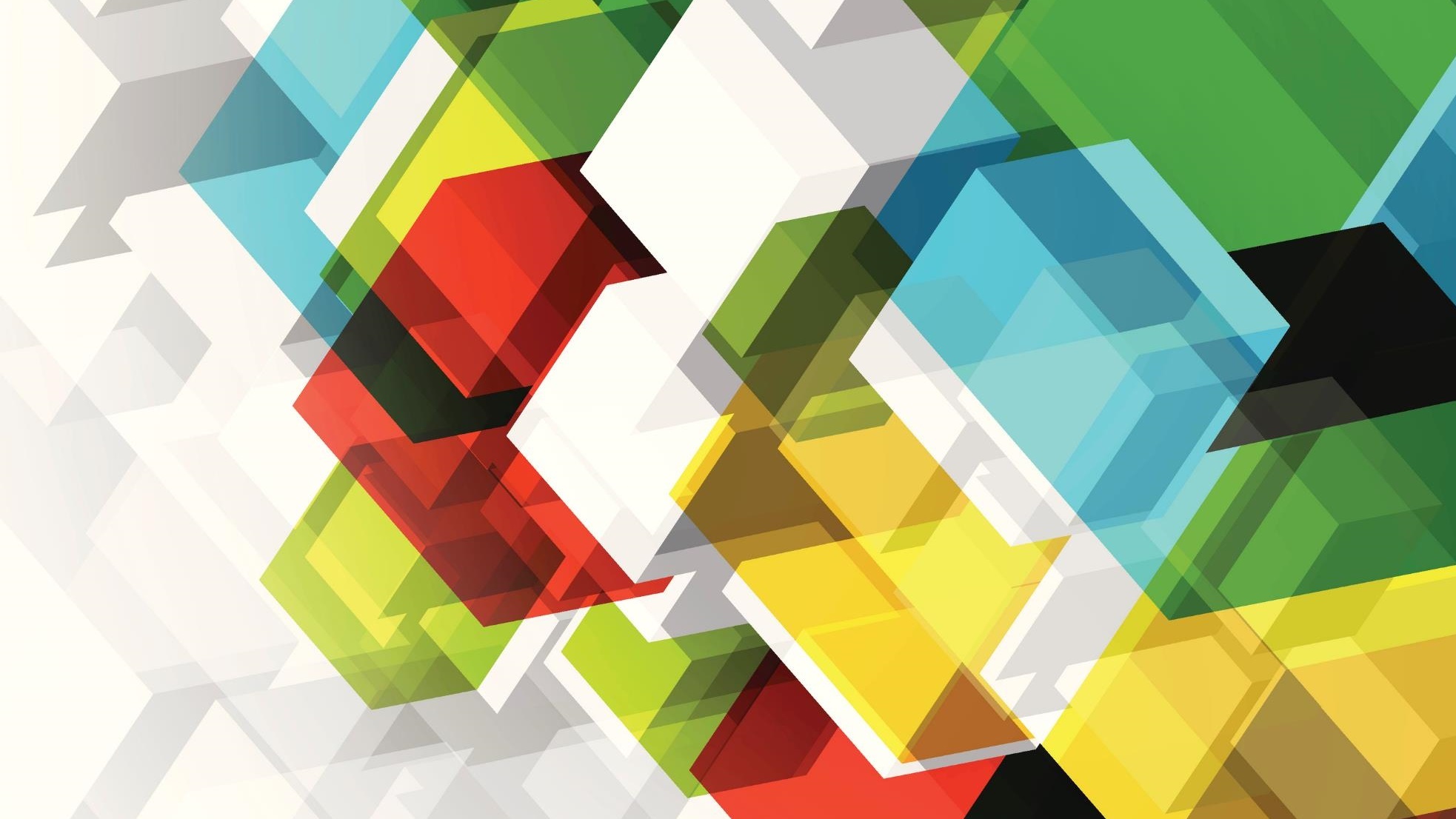 Сложена реченица
Реченицата која е составена од две или повеќе 
прости реченици се нарекува сложена реченица

Простите реченици во составот на сложената реченица можат да имаат заеднички подмет, а можат да имаат и различни подмети.
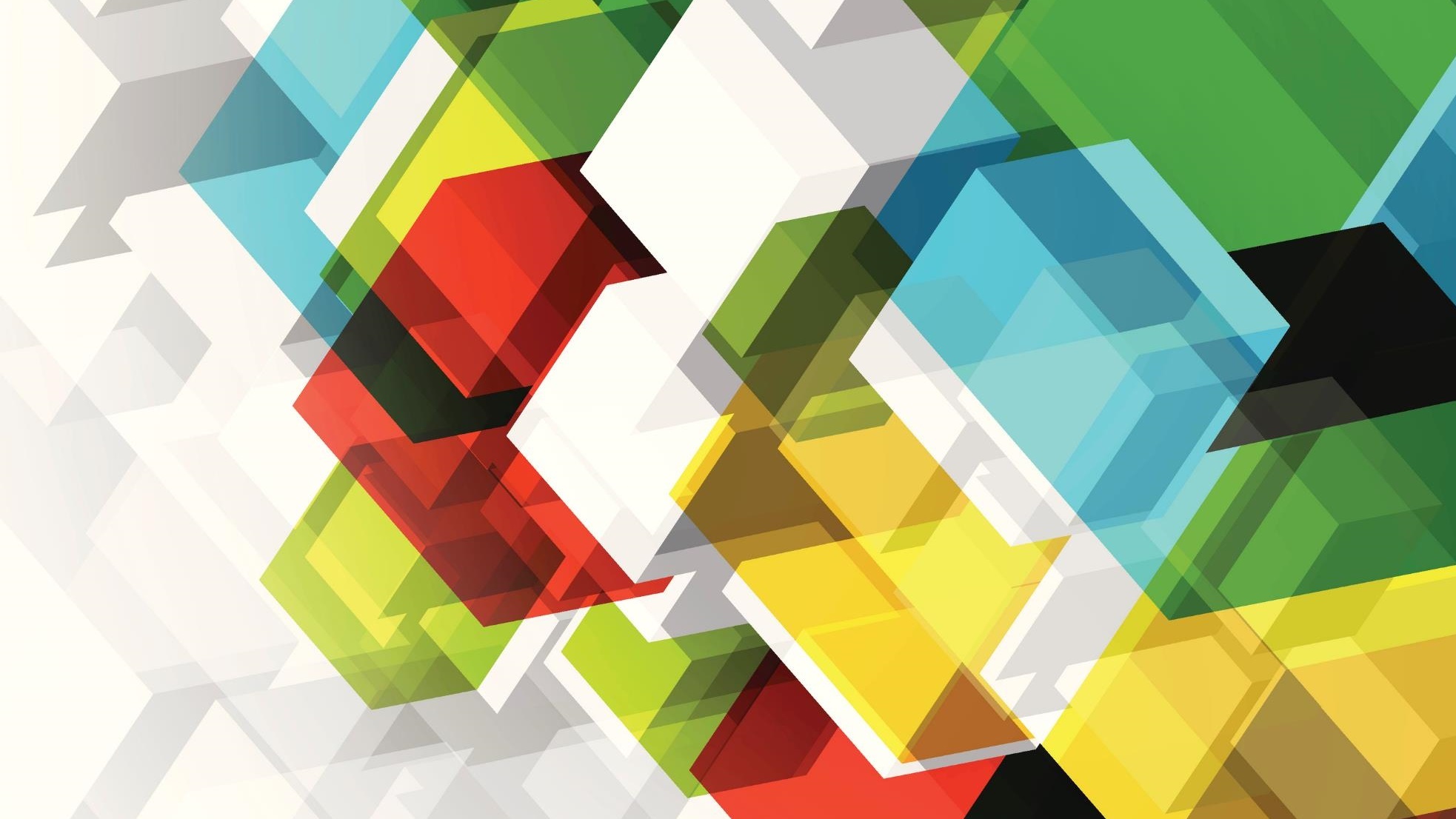 Сложена реченица
Одделните прости реченици во составот на сложената реченица се нарекуваат дел-реченици.

Некои одат на прошетка      иако     надвор силно дува. 
                  дел-реченица                             сврзник             дел-реченица
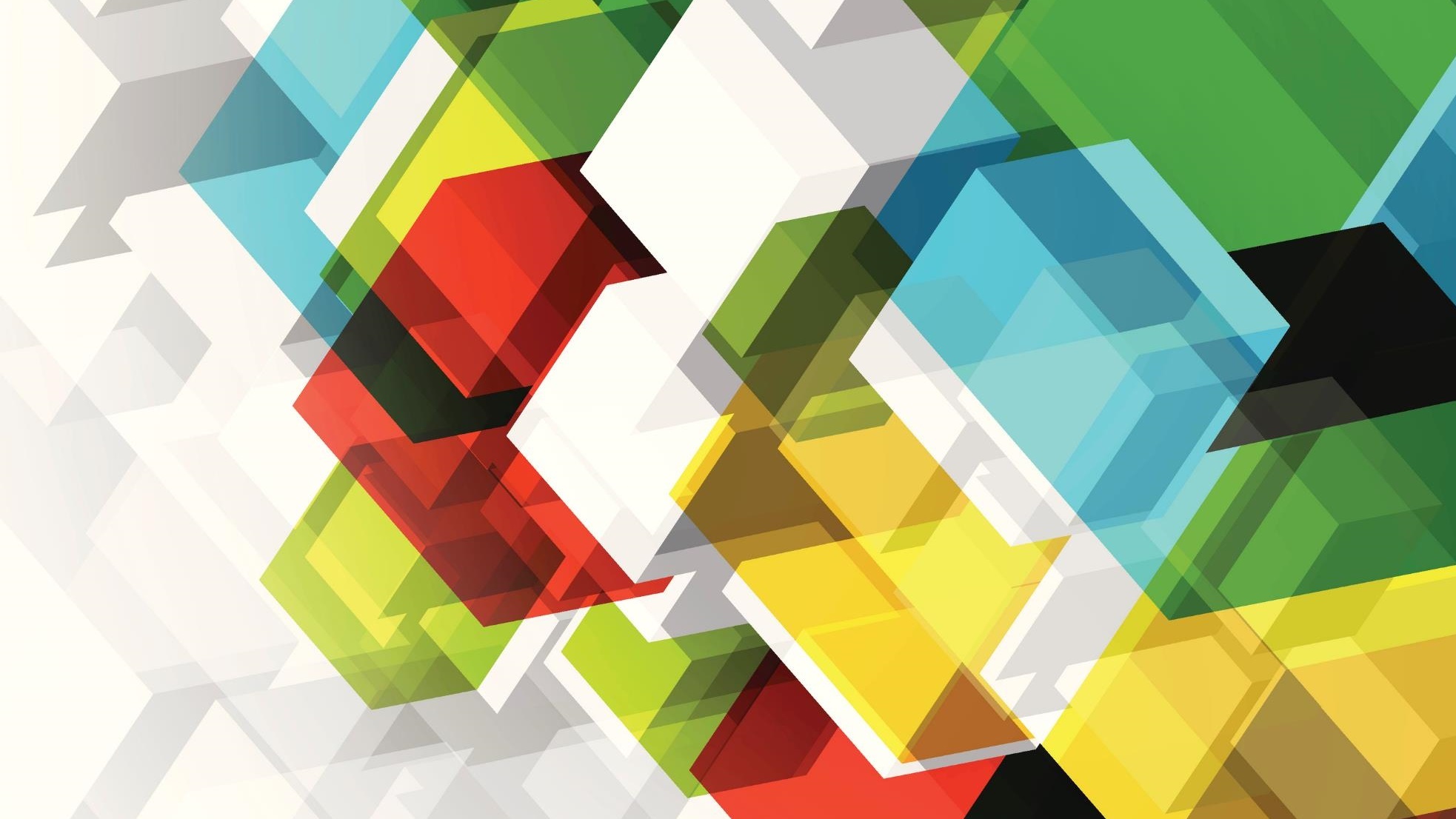 Видови сложени реченици
Постојат две поделби на видовите сложени реченици според:

меѓусебните односи на дел-речениците и 
 употребата на сврзниците
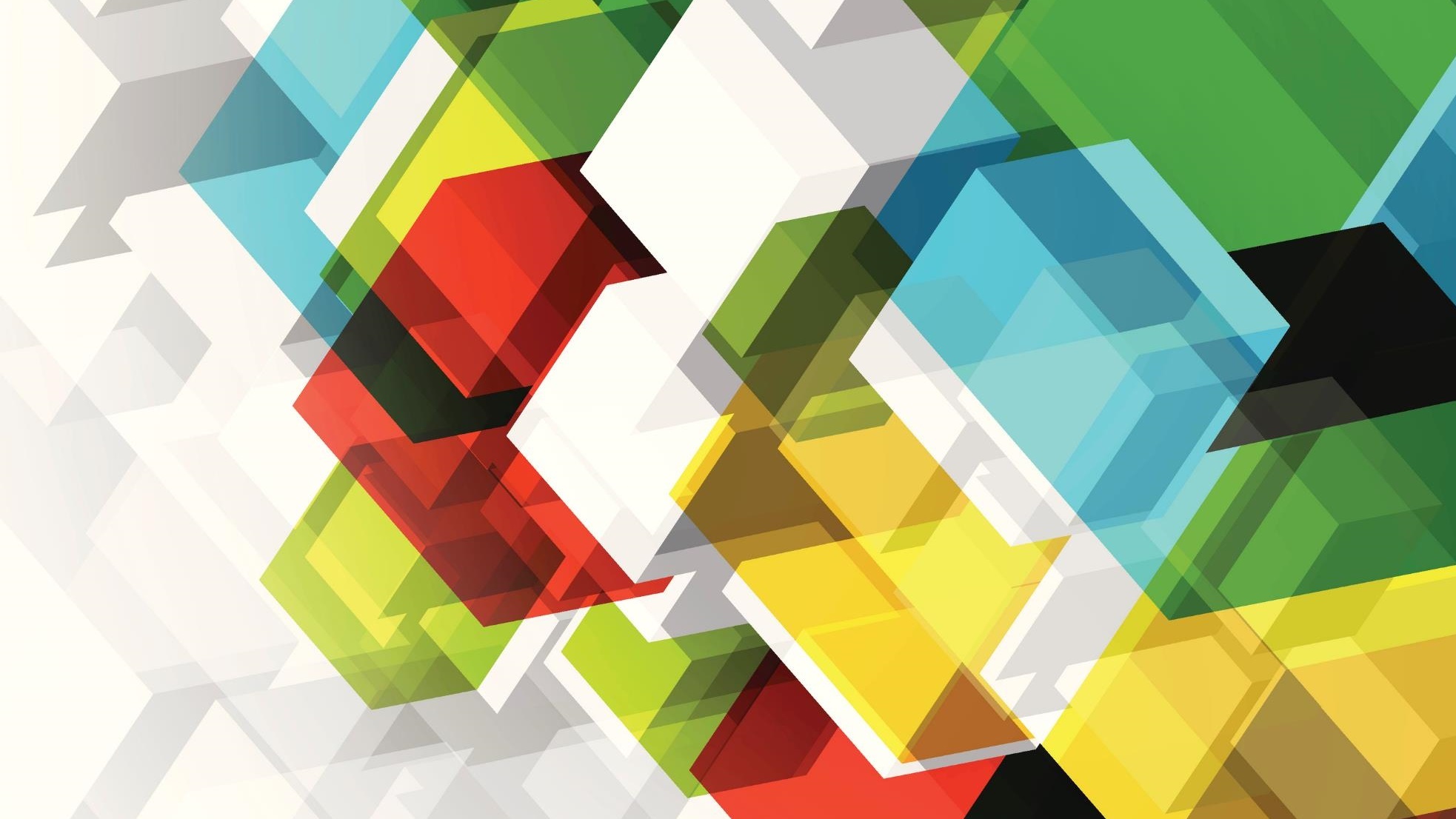 Независни сложени реченици
Кога дел-речениците во сложената реченица не зависат една од друга (можат да се употребуваат самостојно), се добива независносложена реченица.
Примери: 
	1. Наставникот зборуваше, а учениците слушаа.
 	2. Јана излезе и ја затвори вратата.
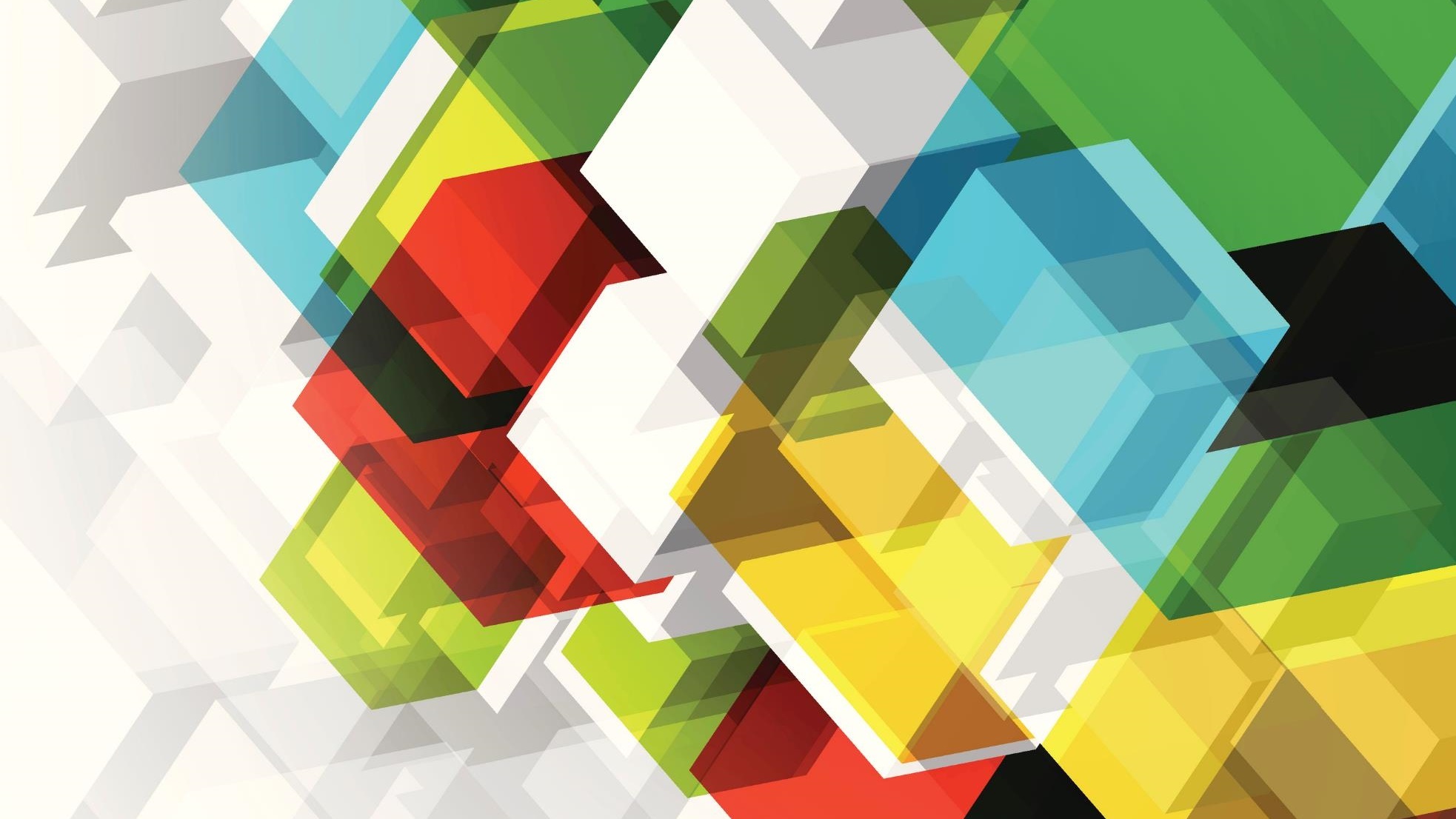 Зависни сложени реченици
Кога една дел-реченица е во зависен однос од друга дел-реченица во сложената реченица, се добива зависносложена реченица.
Примери: 
	1. Не играа добро зашто не беа подготвени.
 	2. Тие ќе дојдат штом ќе си отидат гостите.
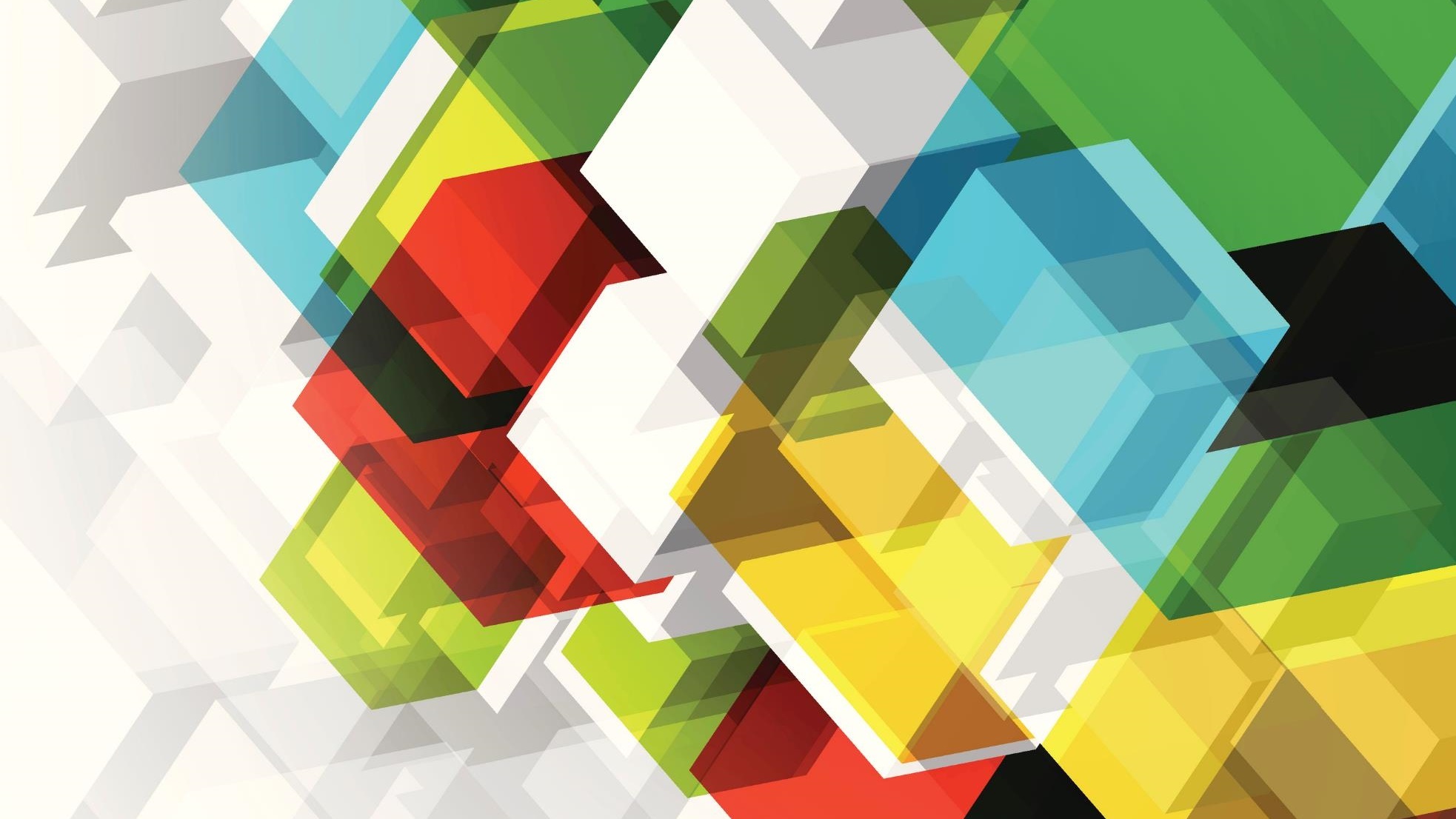 Зависни сложени реченици
Во зависносложените реченици има најмалку една главна
и една зависна дел-реченица

Главната дел-реченица може да стои и сама. 
Зависната дел-реченица ја дополнува главната и 
не може да стои сама.
Секој ќе успее         ако         вложува труд
                          Главна дел-реченица         сврзник        зависна дел-реченица
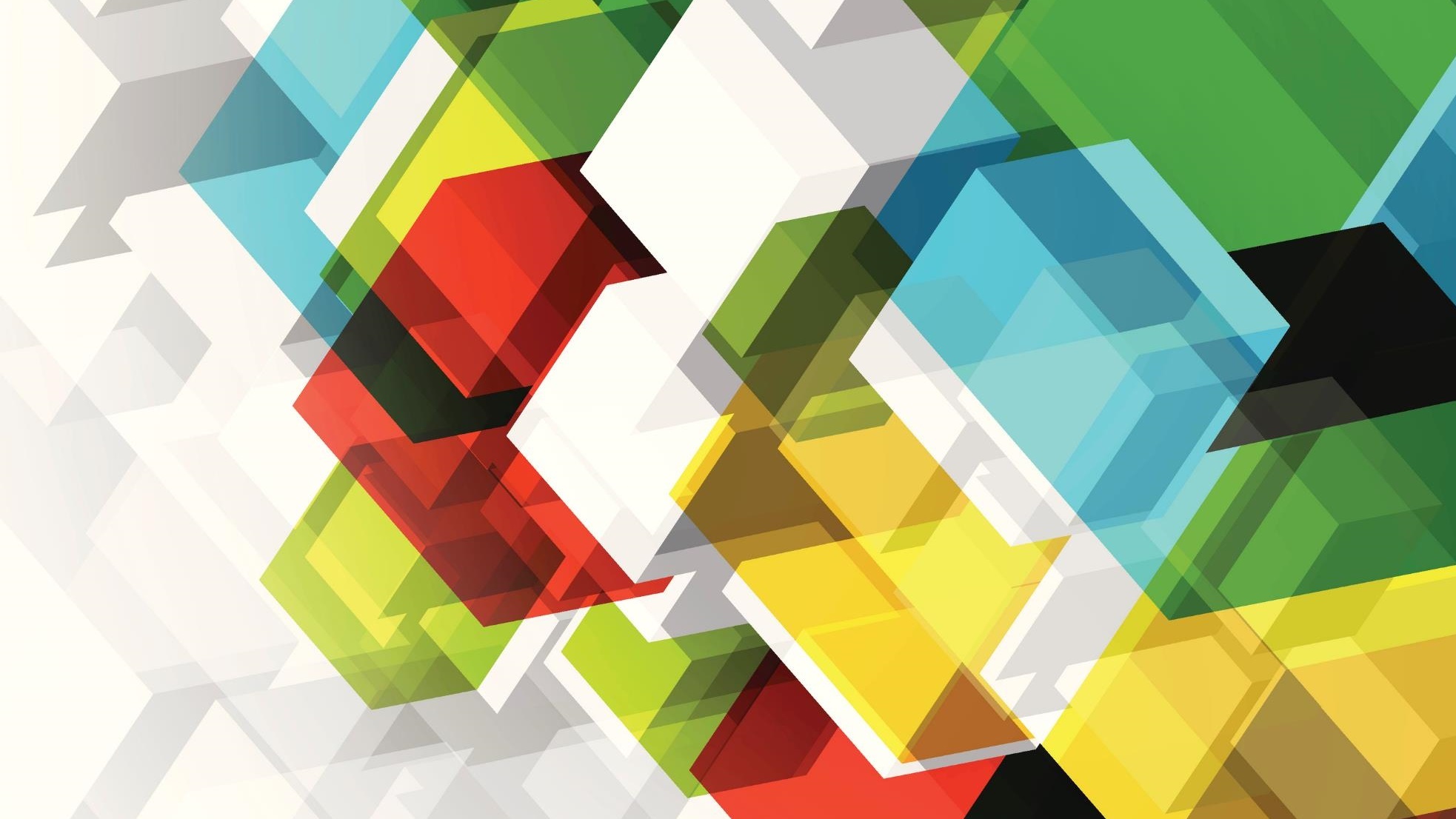 Примери за зависно и независносложени реченици
Денес ќе одам кај неа, а утре ќе дојдам кај тебе.
Кога заврна, на улиците немаше веќе луѓе.
Тој има толку чевли што нови не му се потребни.
Ако останеш, ќе направиме вечера.
Часот што не го одржавме ќе го одржиме утре.
Бевме кај Зоки и јадевме компирчиња.
Застани да ти кажам нешто.
Му кажав дека ми е лошо, но тој продолжи да пуши во собата.
Определи го видот на речениците
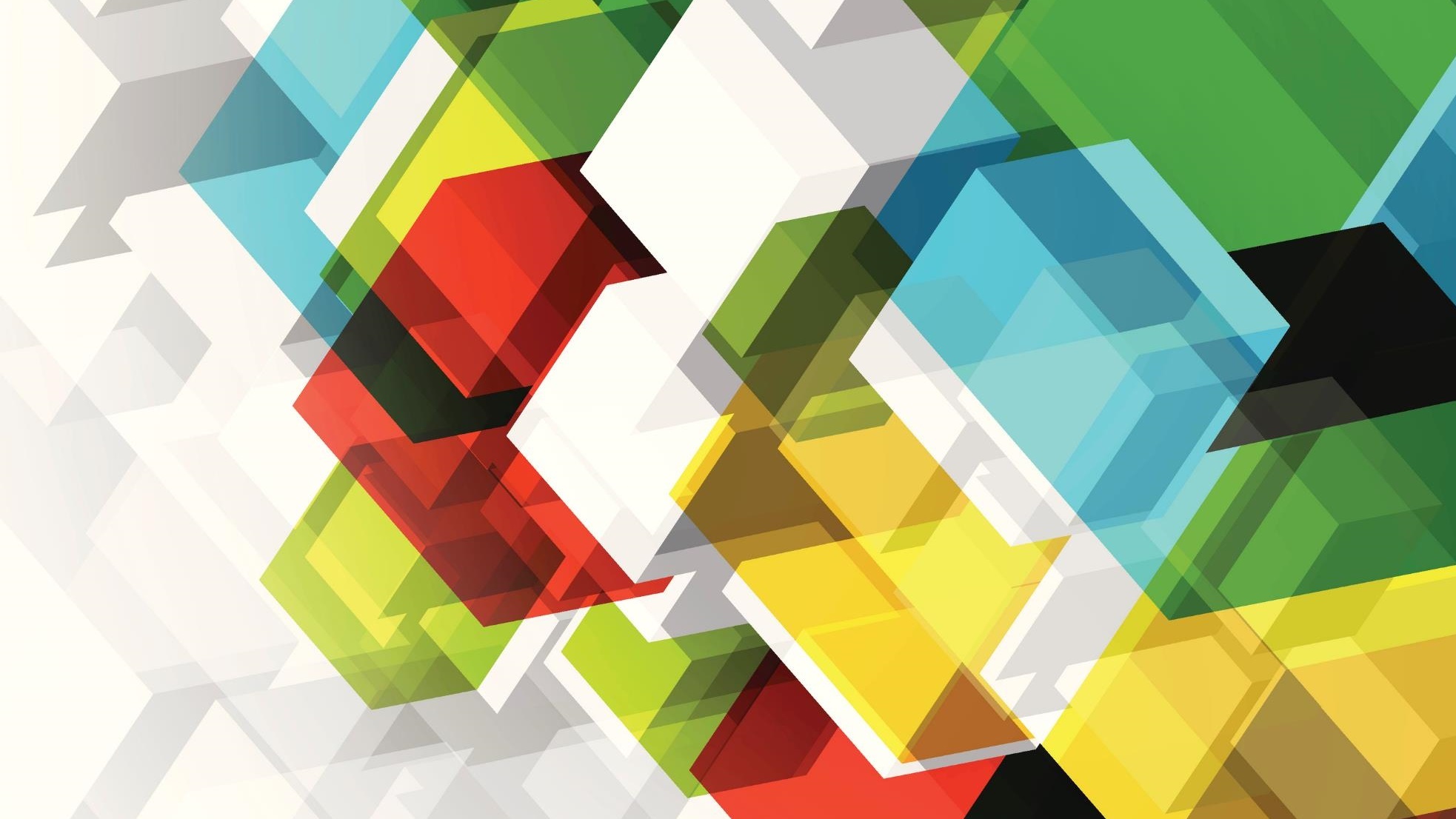 Сврзнички и бесврзнички реченици
Сложените реченици можат да бидат сврзнички и бесврзнички во зависност дали дел-речениците се поврзани со сврзник
или не се поврзани со сврзник.

Примери за сврзнички и бесврзнички сложени реченици:
Дојди ќе гледаме телевизија		 	Не може да удри на магарето - го тепа самарот
Дојди, па ќе гледаме телевизија. 		Не може да удри на магарето, па го тепа самарот
Ако дојдеш, ќе гледаме телевизија. 		Штом не може да удри на магарето, го тепа самарот
Кога ќе дојдеш, ќе гледаме телевизија.	Бидејќи не може да удри на магарето, го тепа самарот